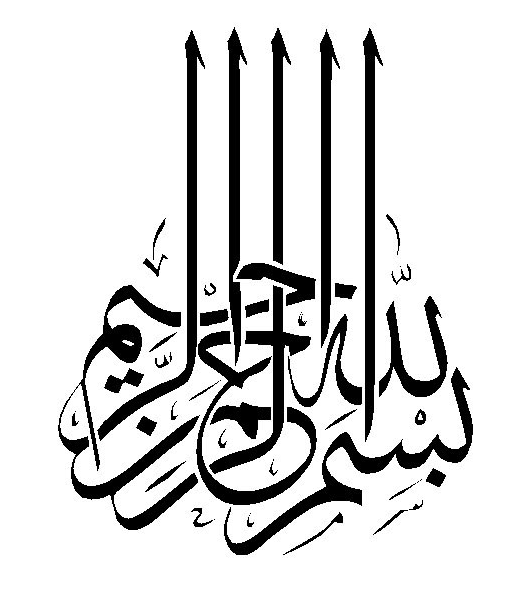 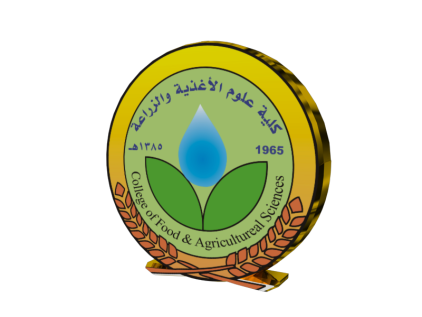 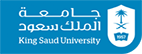 المملكة العربية السعودية
وزارة التعليم ـ جامعة الملك سعود
كلية علوم الأغذية والزراعة ـ قسم وقاية النبات
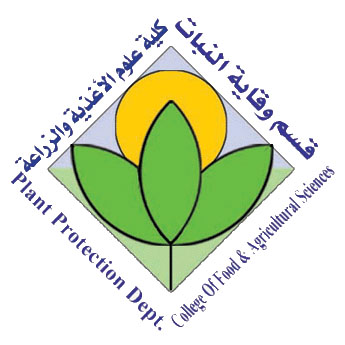 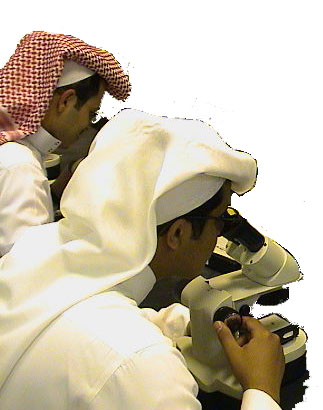 المحاضرات النظرية
لمقرر 421 وقن
مقدمة في آفات المواد المخزونة
إعداد 
أ.د. يوسف بن ناصر الدريهم	أ.د. عبدالرحمن بن سعد الداود
Email: 	aldawood@ksu.edu.sa 	Tel: 467- 8246
الموقع
https://faculty.ksu.edu.sa/aldawood/home
طرق التواصل

ايميل المقرر		 aldawood88@gmail.com

الواتساب  0504426975
التكرم بارسال ايميل لي اليوم مستخدما ايميل المقرر
أهداف مقرر 421 وقن 
مقدمة في آفات المواد المخزونة
 

الفقد في الحصاد والنقل والتوزيع في المخازن والصوامع وفي أعداد الأطعمة
الفحص واخذ العينات والعوامل التي تؤثر على تخزين الحبوب
الحشرات التي تصيب المواد الغذائية المخزونة
الحشرات التي تصيب الملابس والأخشاب
المرجع
آفات الحبوب والمواد المخزونة وطرق مكافحتها

تأليف
الدكتور علي ابراهيم بدوي يرحمه الله
     الدكتور يوسف بن ناصر الدريهم
جامعة الملك سعود
أهمية المواد المخزونة
مشكلة الجوع ونقص المواد الغذائية
شعوب الشرق هي أكثر الشعوب استهلاكا للحبوب وهي أقلها إنتاجا له وأعلاها في معدل تزايد السكان 
معدل ما يستهلكه الفرد الواحد ممن الحبوب سنويا:-
	145-195 كجم في البلدان النامية
	70-120 كجم في الدول المتقدمة
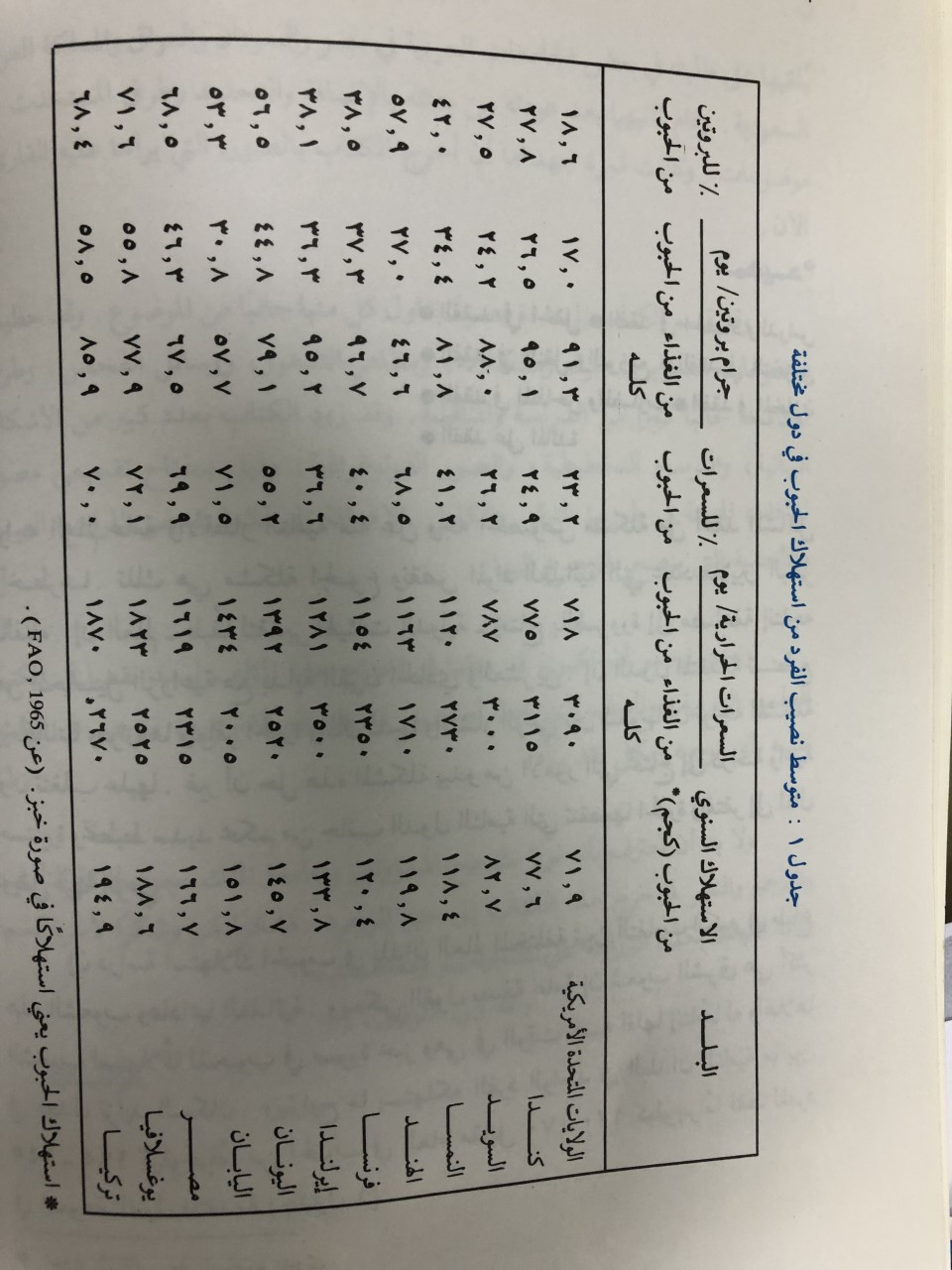 ومن الغريب أن يكون إنتاج الحبوب في البلدان التي يمارسها فيها منهنة الزراعة عدد قليل من السكان أوفر من تلك التي يعمل بها عدد أكبر بالمهنة نفسها 

وأن البلدان التي يرتفع فيها الانتاج الزراعي يزداد سكانها بمعدل أقل ويتمتع الأهلي فيها بمستوى من الغذاء عال قيمته الغذائية
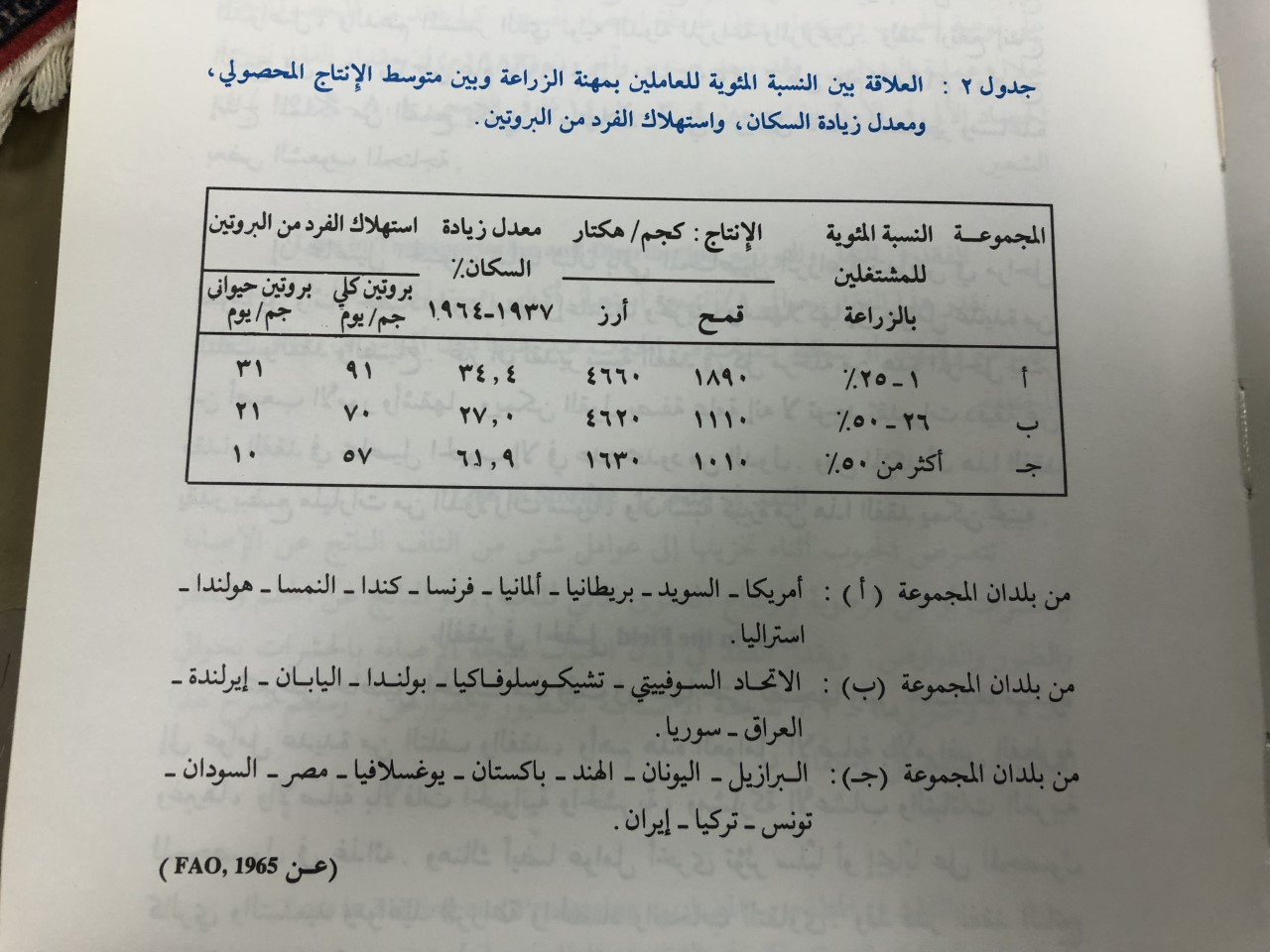 الفقد وانواعه
1- الفقد في الحقل
الاصابة بالأمراض ، الإصابة الحشرية والحيوانية، الأعشاب والنباتات الغريبة (عوامل حيوية-آفات)
موعد الزراعة، الري، التسميد واختيار التقاوي (عامل اداري)
ج- الرياح، درجات الحرارة، الامطار ، العواصف .... (عوامل فيزيائية)
نسبة الفقد في الحقل بسبب الافات (الحيوانية والنباتية)
2- الفقد في الحصاد والدراس
عوامل توثر على نسبة الفقد
الجفاف
نوعية الحبوب
طريقة الحصاد
طريقة الدراس
نسبة الفقد في الحصاد والدراس لمحصولي القمح والشعيرفي الاردن
3- الفقد في النقل والتوزيع 
4- الفقد في التخزين 
	نسبة الفقد في الحشرات 3-5%
	نسبة الفقد من الطيور والقوارض 2-3%
4- الفقد في المطاحن
5- الفقد في المخابز
	  1-3%
6- الفقد على المائدة
استهلاك الفرد من الرغيف يوميا هو 3
والفقد لكل شخص ربع رغيف
اذا كان عدد سكان مدينة ما مليون وربع نسمه 
الفقد اليومي: 1250000  x4/1 = 312500 رغيف
يكون الفقد السنوي 312500 x 365 =11406250 رغيف
واذاكان وزن الرغيف 100 جم
الفقد في الدقيق 114063500x 1000/100 = 11406250 كجم
واذا اعتبرنا ان نسبة الاستخلاص هي 75%
كمي الفقد من القمح = 11406250 x 75/100 = 15208333 كجم
                                                         = 15208 طن من القمح سنويا
واذا كان كيلو القمح يكلف 2 ريال
الفقد بالريال = 30416000 ريال/سنه